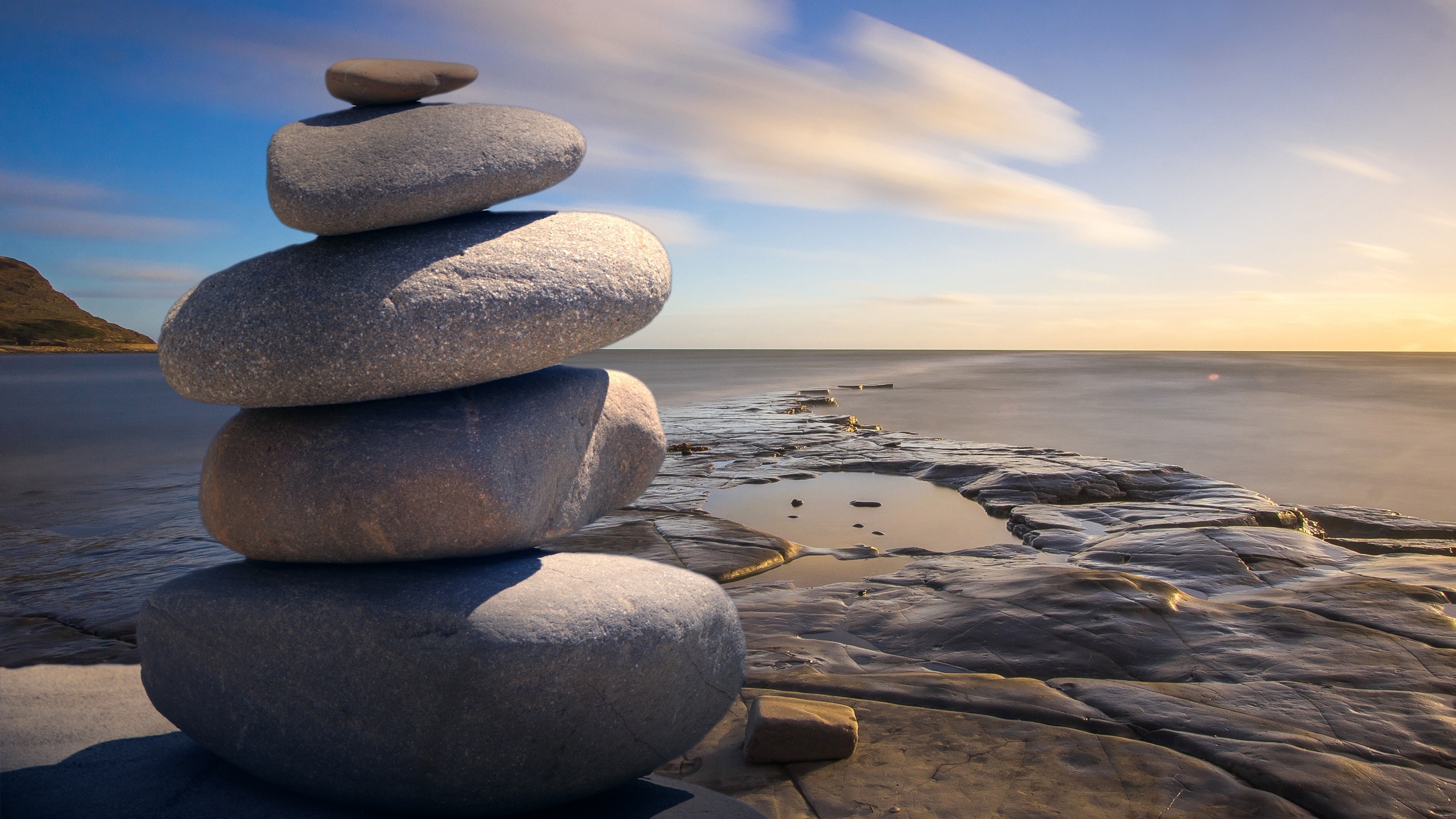 The Zen Den
RELAX, BREATHE AND UNWIND THE MIND
[Speaker Notes: Welcome to this presentation from The Zen Den]
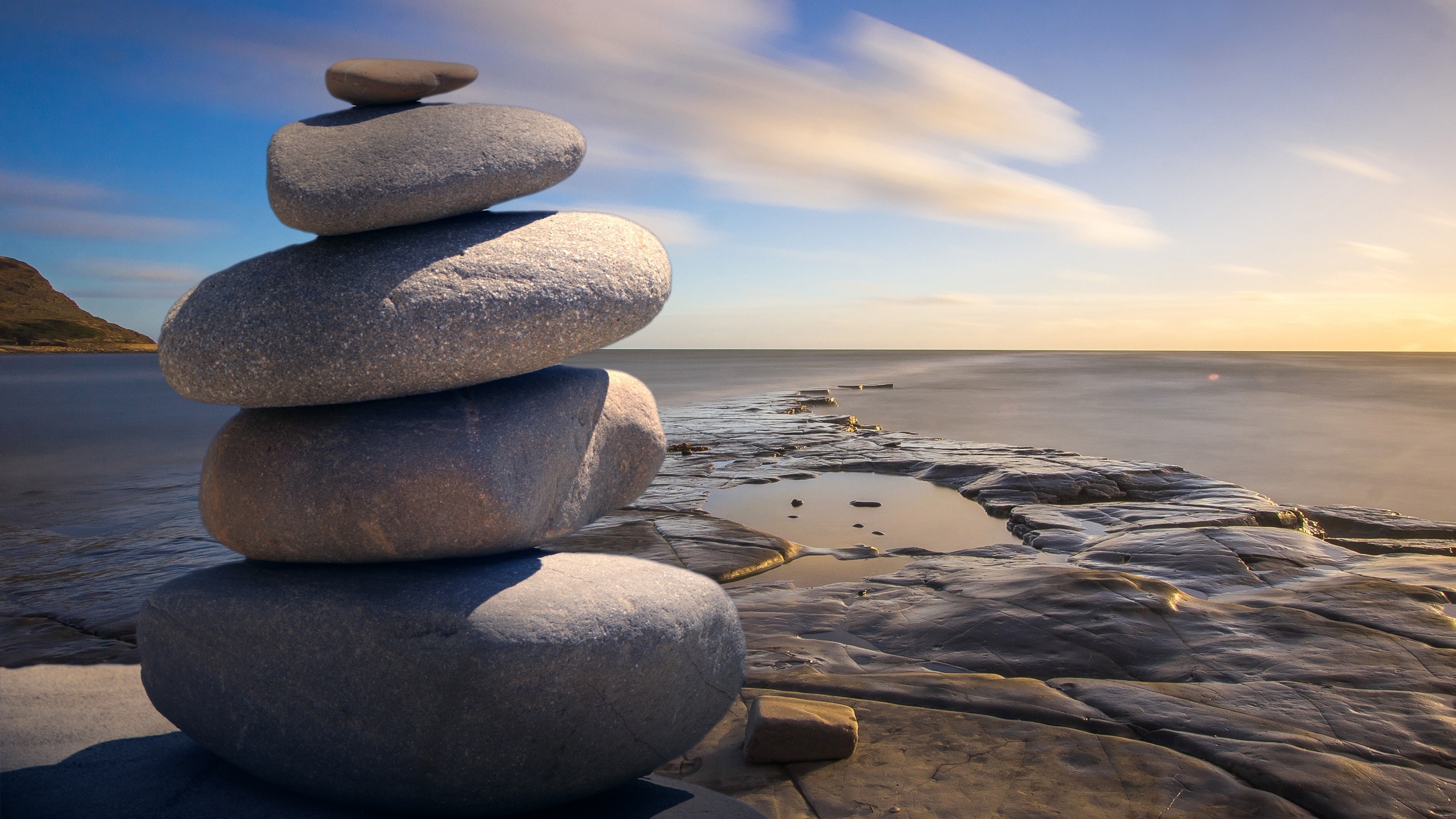 Meet The Team
LUCY FITZPATRICK
GABRIELLA CARTER
JEN NEWMAN
MATTHEW BANKS
OPERATIONS DIRECTOR
REGIONAL DIRECTOR
SOCIAL MEDIA MANAGER
HEAD OF MARKETING
[Speaker Notes: Let me introduce you to our team of professionals]
“A healthy outside starts from the inside.”
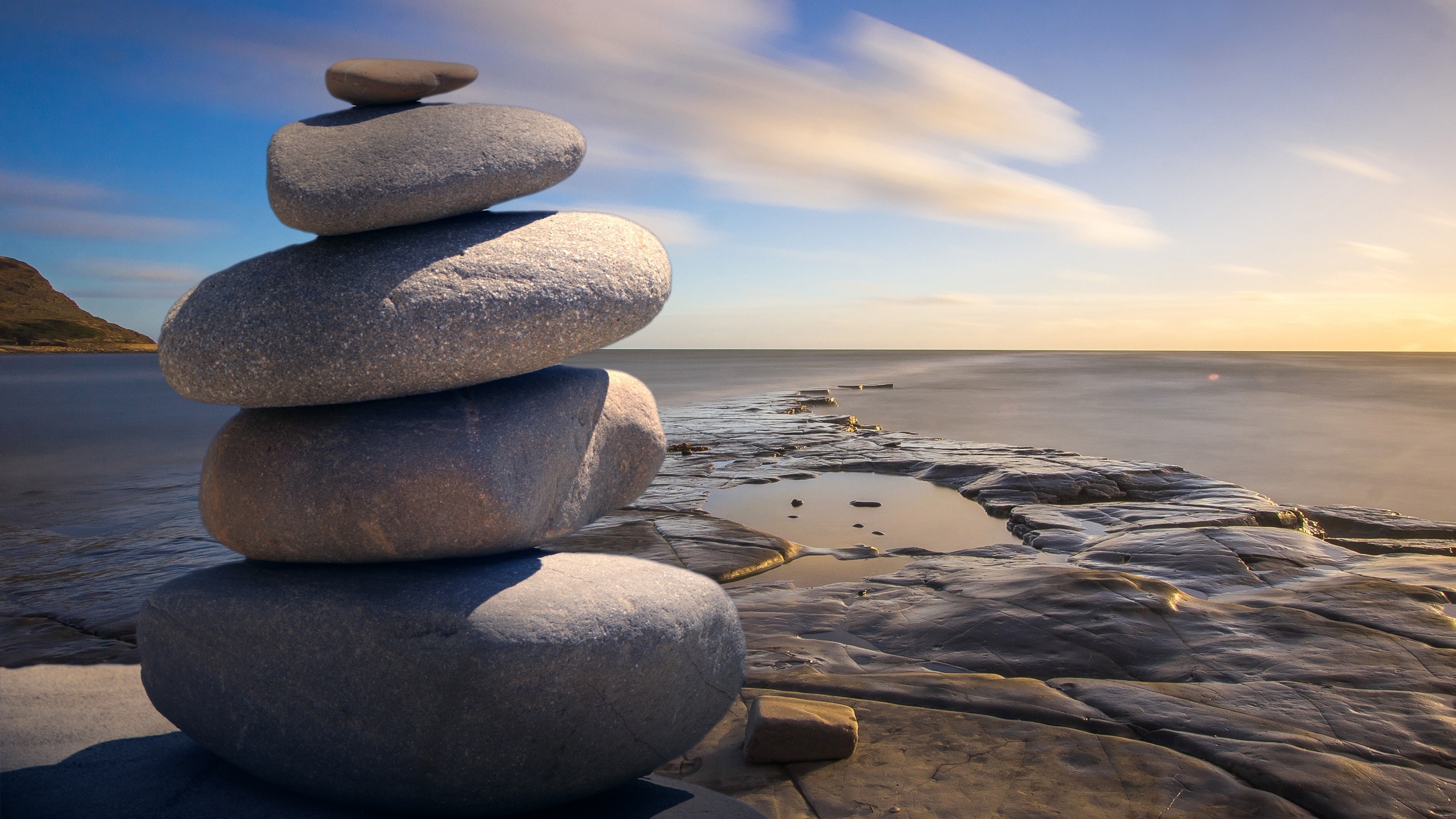 - Robert Urich
01
WHO ARE WE?
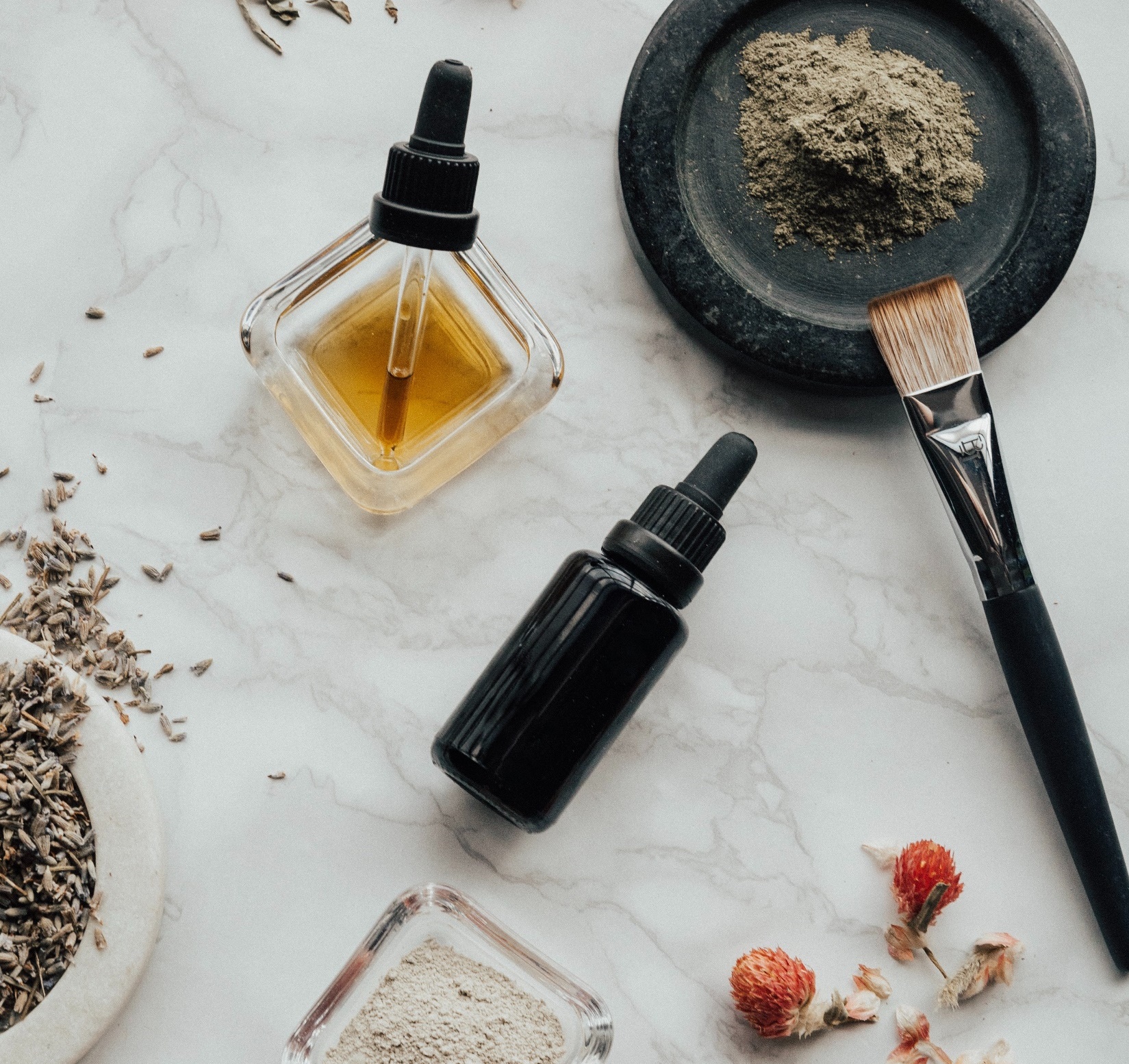 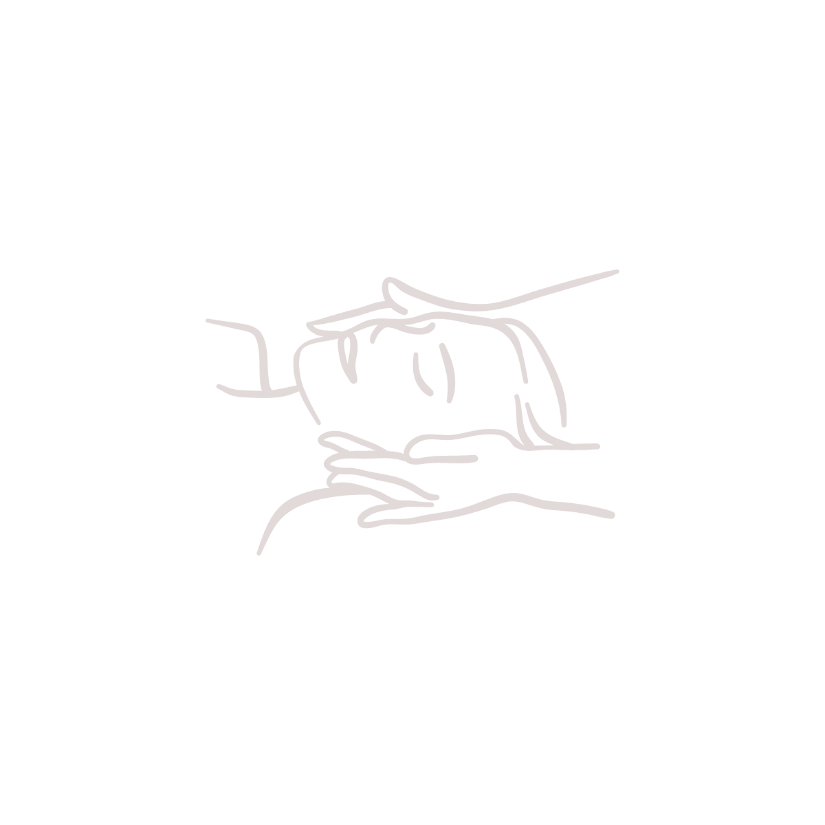 About Us
MASSAGE
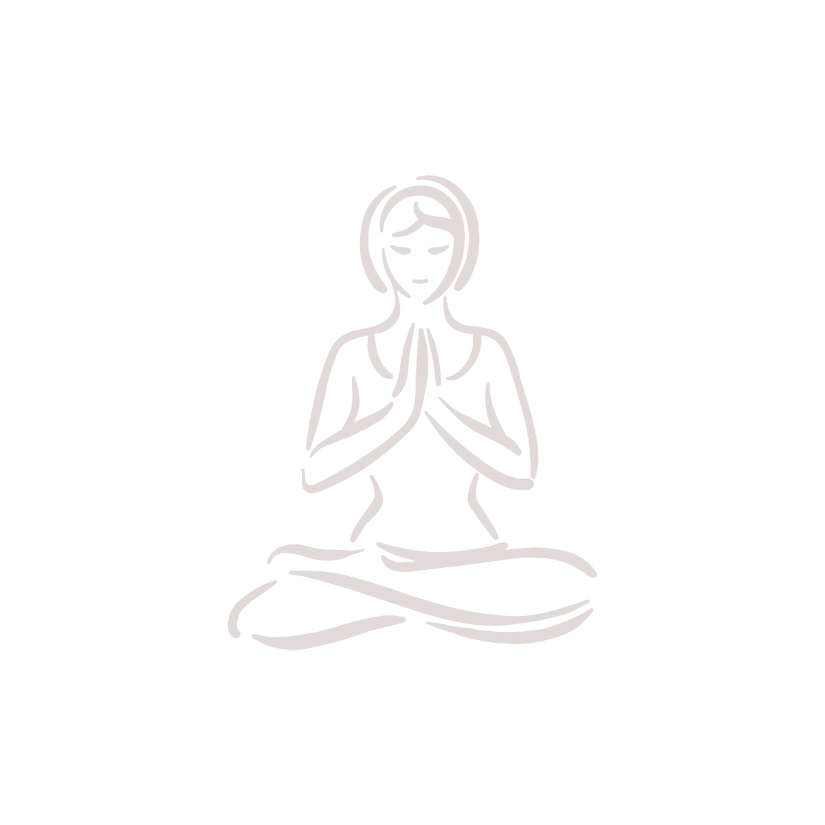 Lorem ipsum dolor sit amet, consectetuer adipiscing elit. Maecenas porttitor congue massa. Fusce posuere, magna sed pulvinar ultricies, purus lectus malesuada libero, sit amet commodo magna eros quis urna.

Nunc viverra imperdiet enim. Fusce est. Vivamus a tellus.

Pellentesque habitant morbi tristique senectus et netus et malesuada fames ac turpis egestas. Proin pharetra nonummy pede. Mauris et orci.
BODY 
TREATMENTS
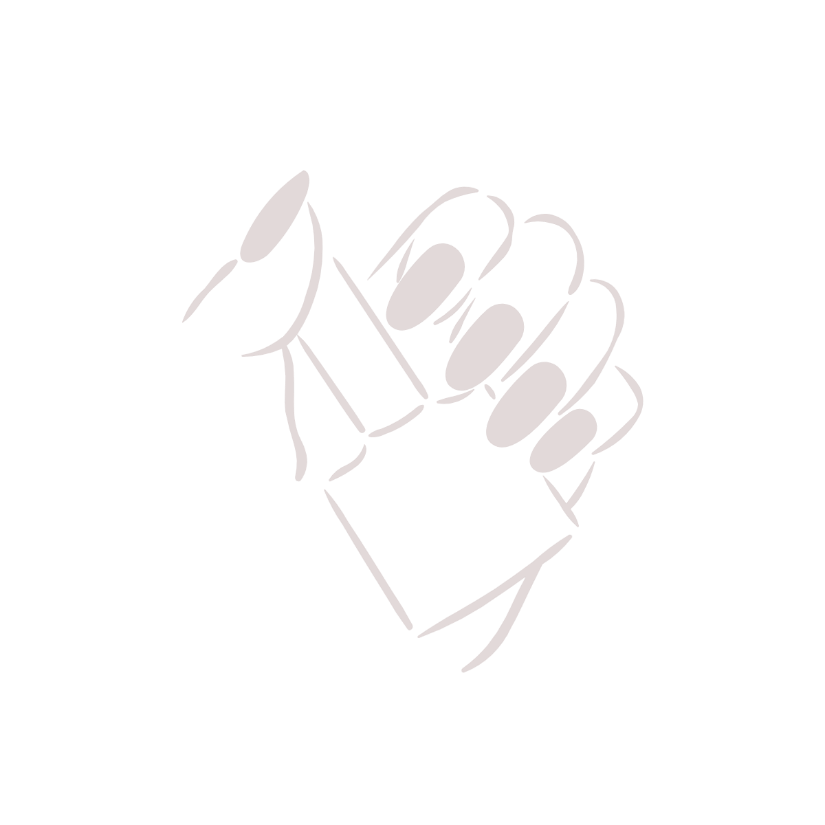 MANICURES AND PEDICURES
“Looking at beauty in the world, is the first step of purifying the mind”
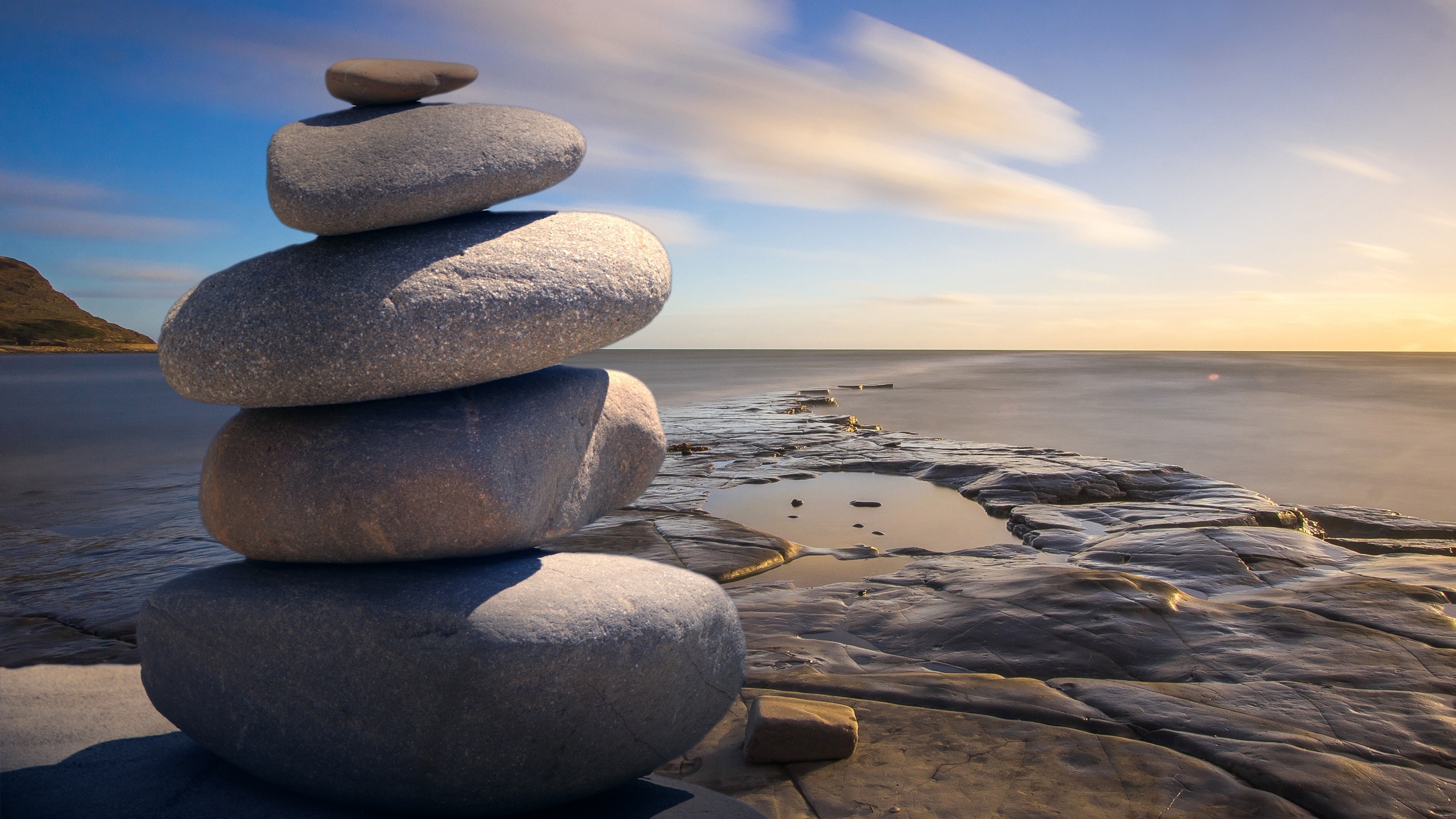 - Amit Ray
02
OUR SERVICES
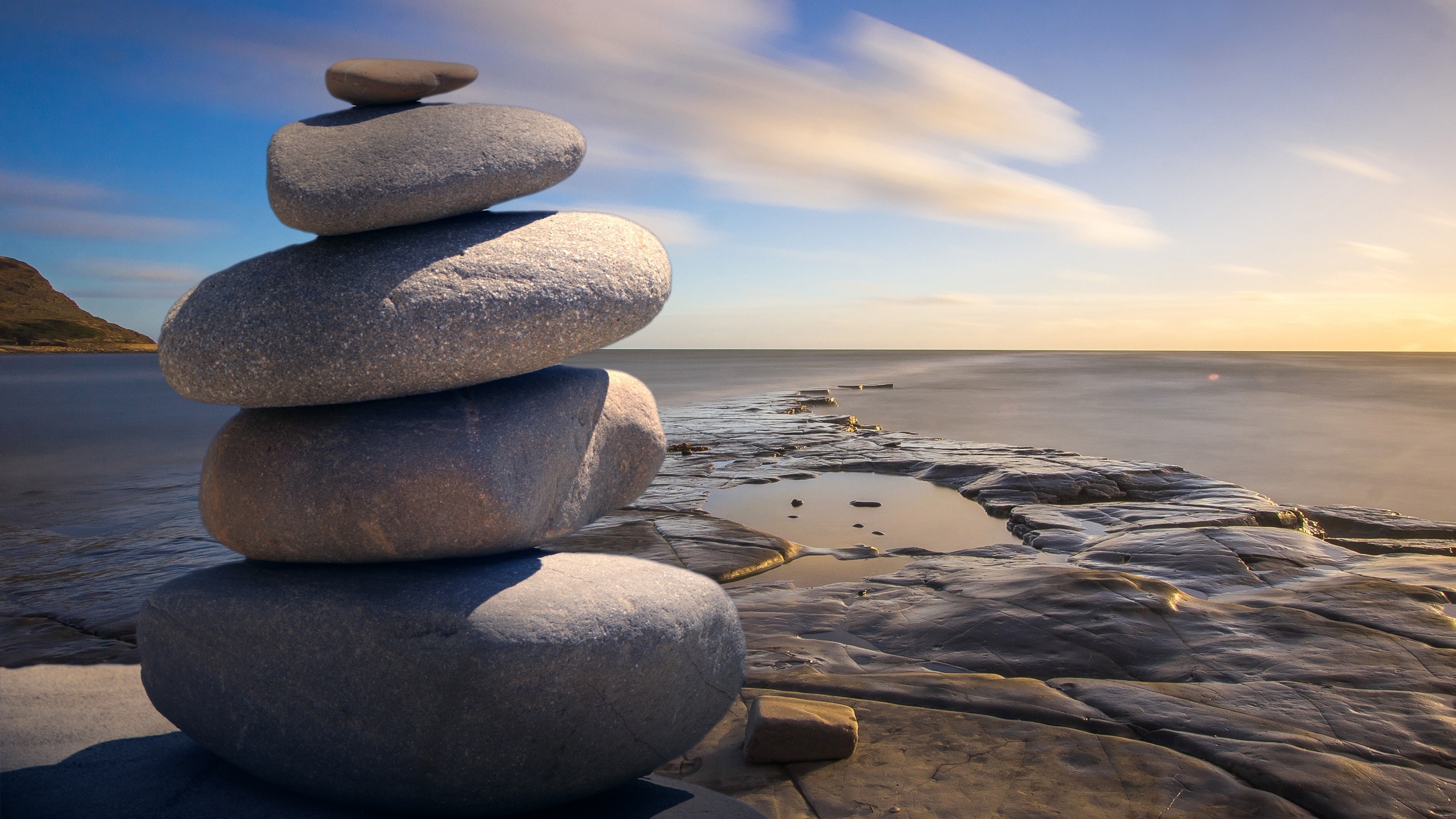 Our Services
Massage: Hot Stone Massage, Swedish Massage, Indian Head Massage, Deep Tissue Massage.
Body Treatments: Reflexology, Body Scrub, Foot Massage, Seaweed Wrap, Detox Wrap, Tanning, Facial, Aromatherapy Facial, Microdermabrasion.
Manicures and Pedicures: 30-minute Manicure, 60-minute Manicure, Hand Massage, French Manicure, 15-minute Pedicure, 30-minute Pedicure.
“It is nice finding that place where you can just go and relax.”
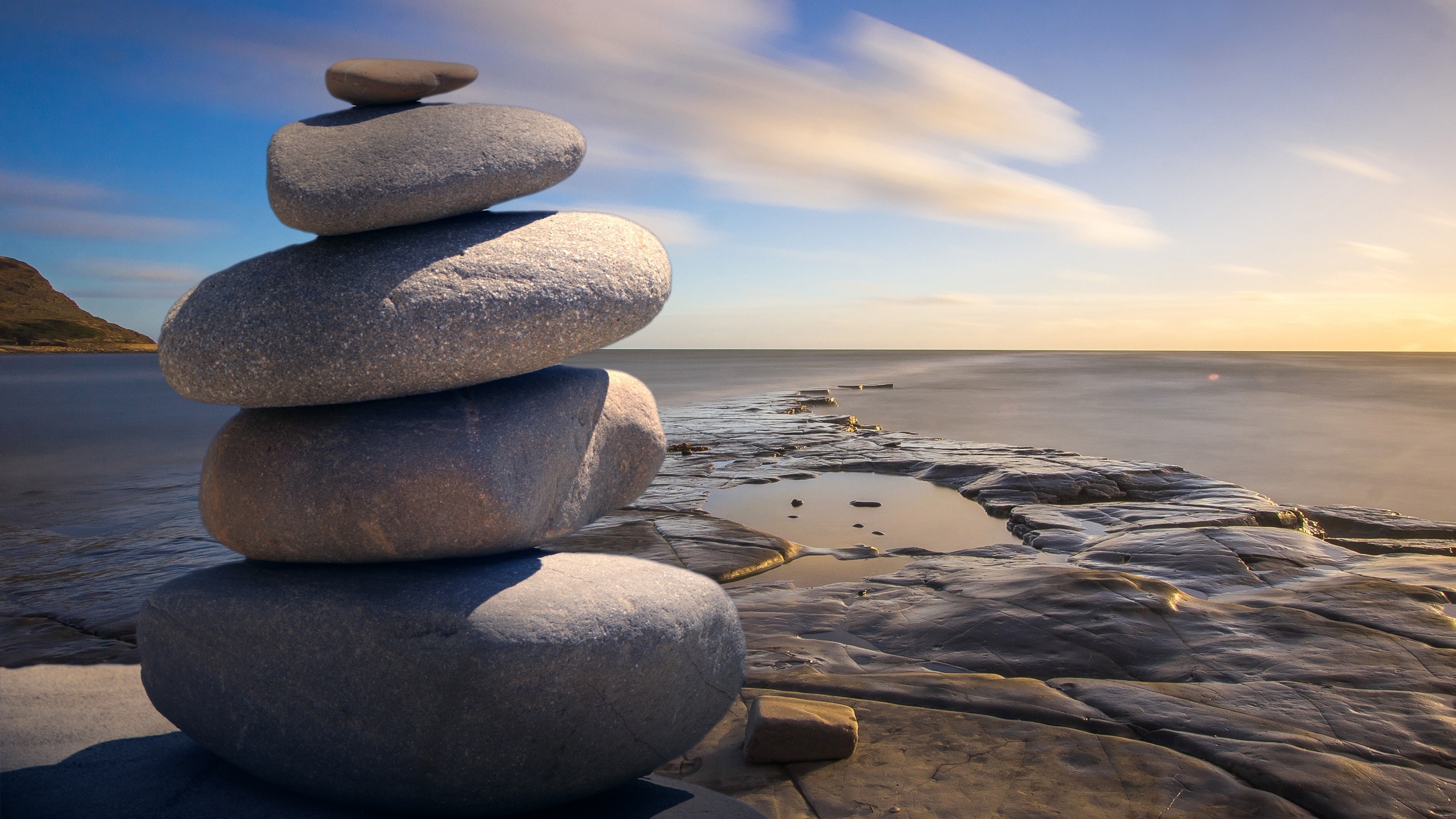 - Moises Arias
03
OUR SUCCESS
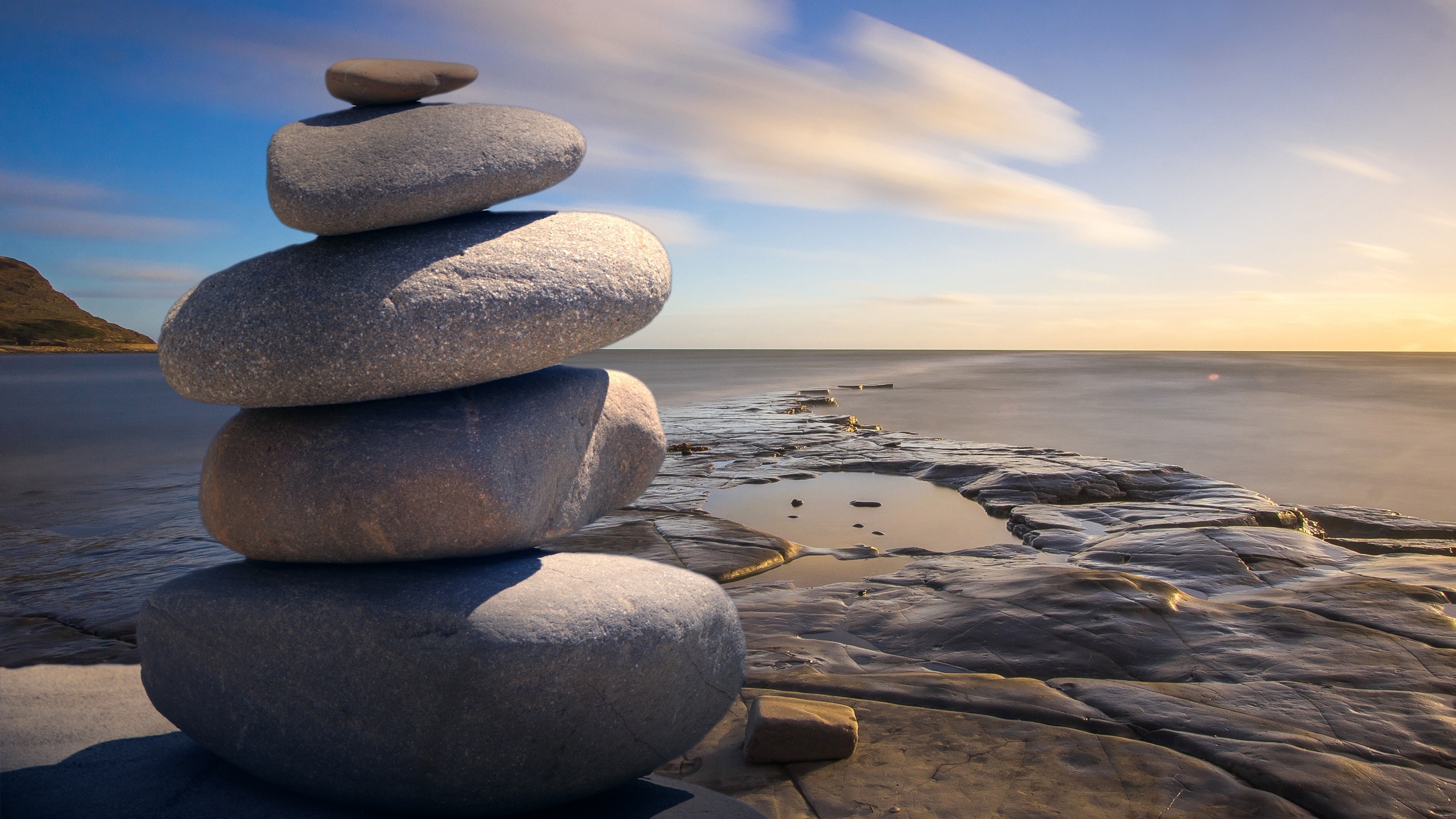 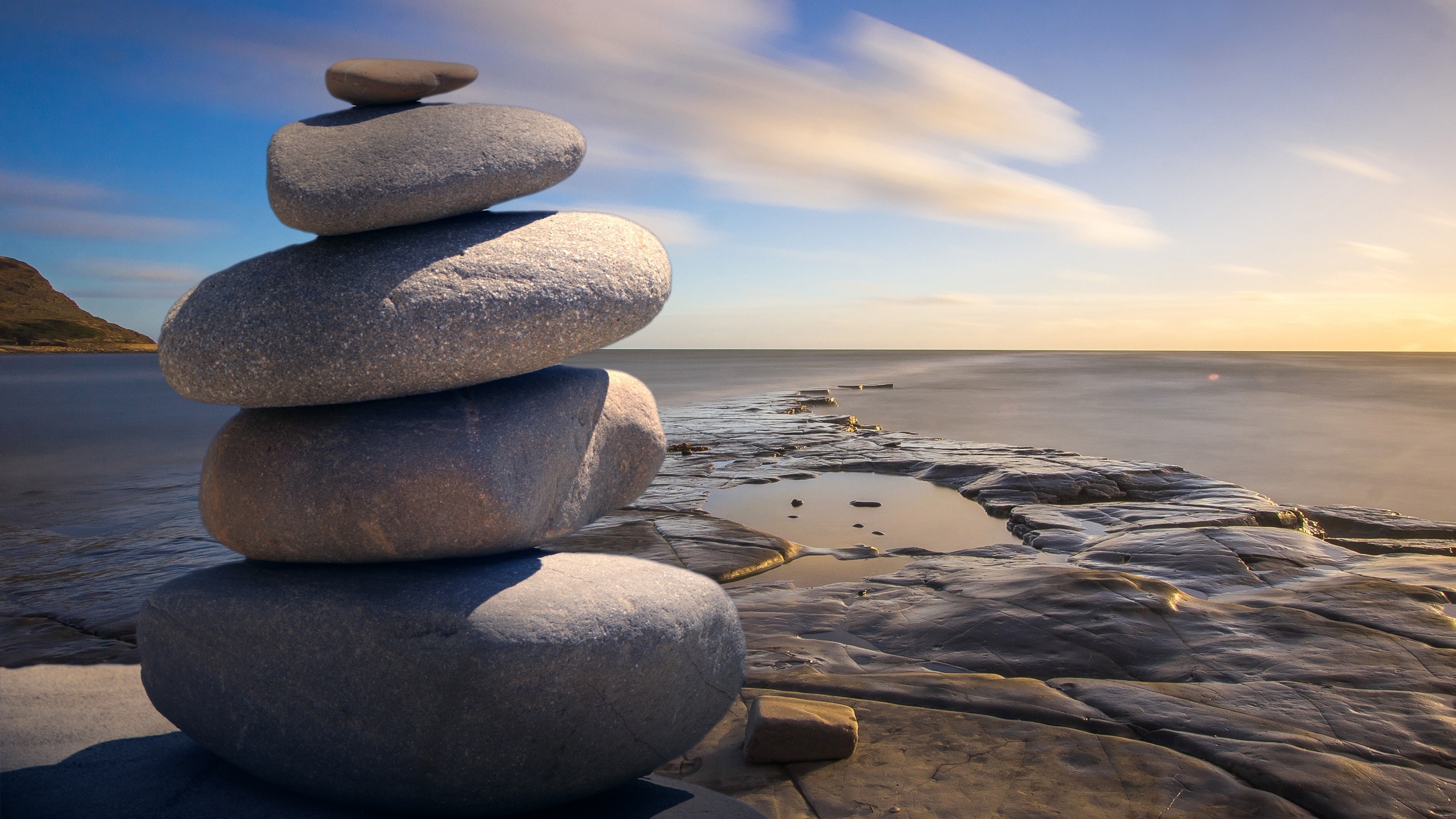 Sales by Country
Lorem ipsum dolor sit amet, consectetuer adipiscing elit. Maecenas porttitor congue massa. Fusce posuere, magna sed pulvinar ultricies, purus lectus malesuada libero, sit amet commodo magna eros quis urna.

Nunc viverra imperdiet enim. Fusce est. Vivamus a tellus.
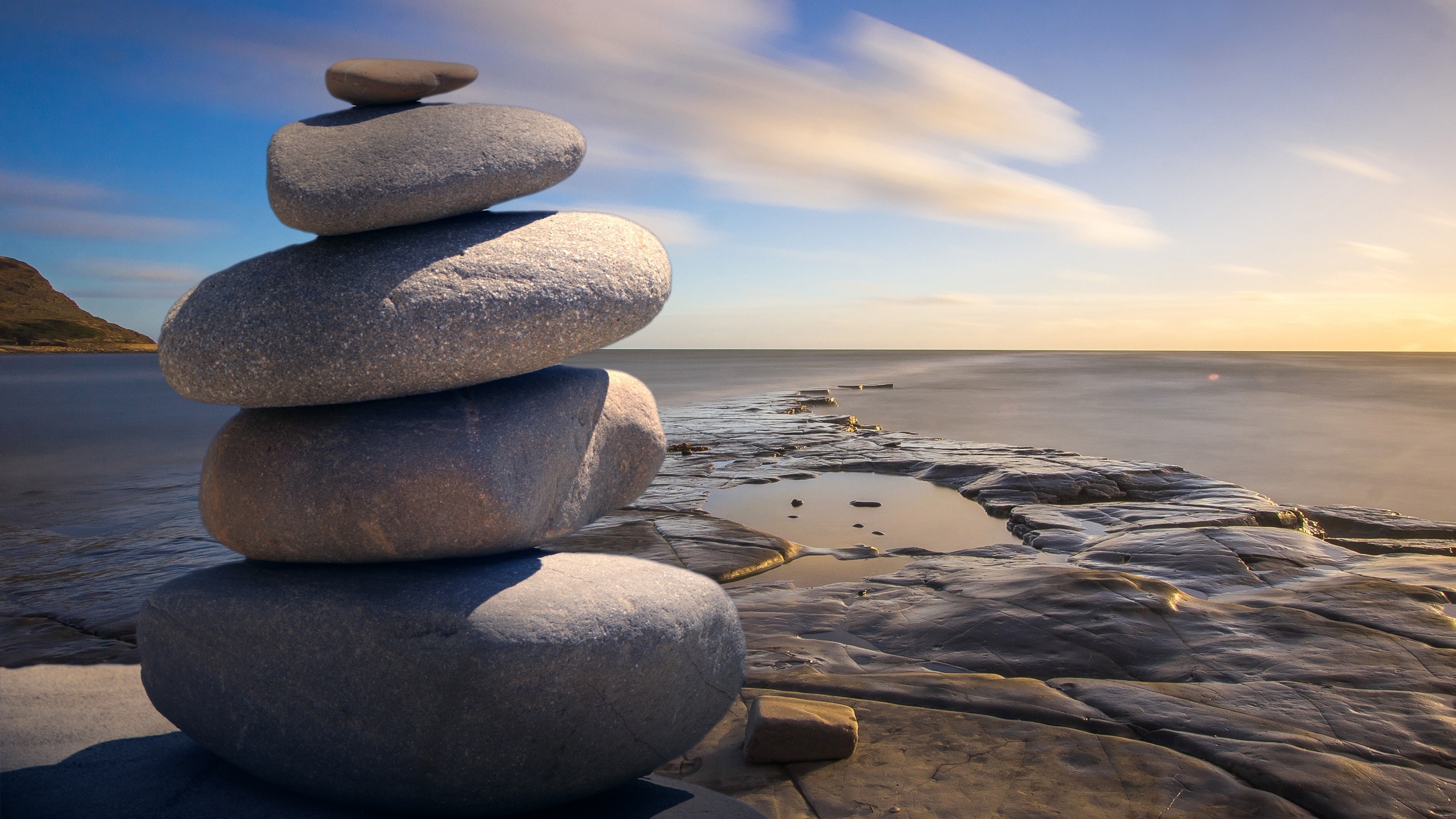 Sales by Country
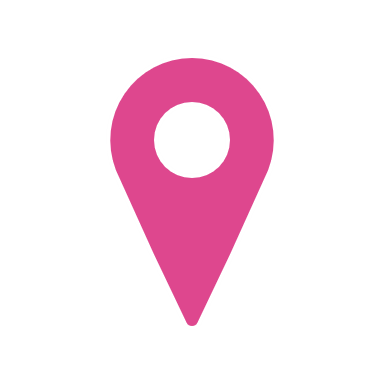 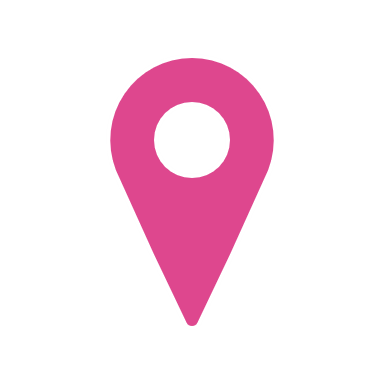 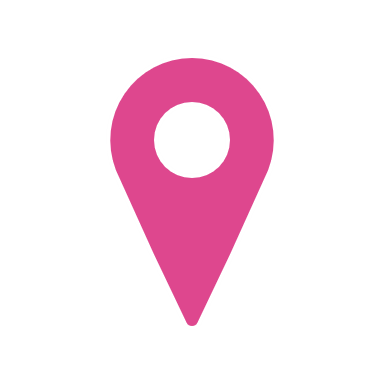 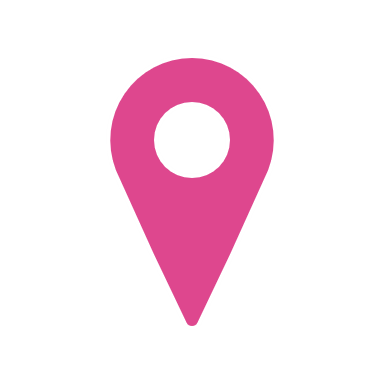 “It is nice finding that place where you can just go and relax.”
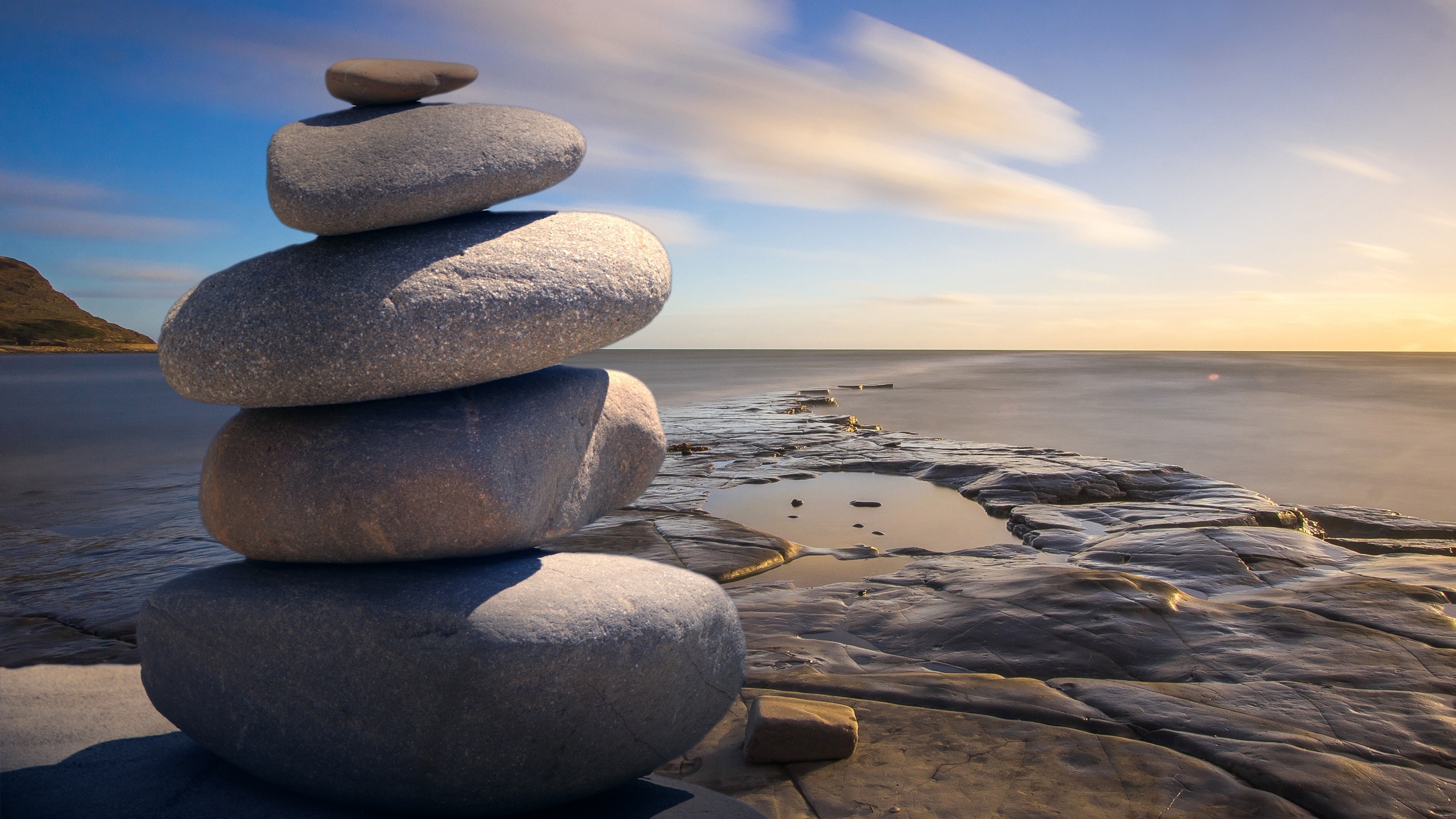 - Moises Arias
04
OUR STORY
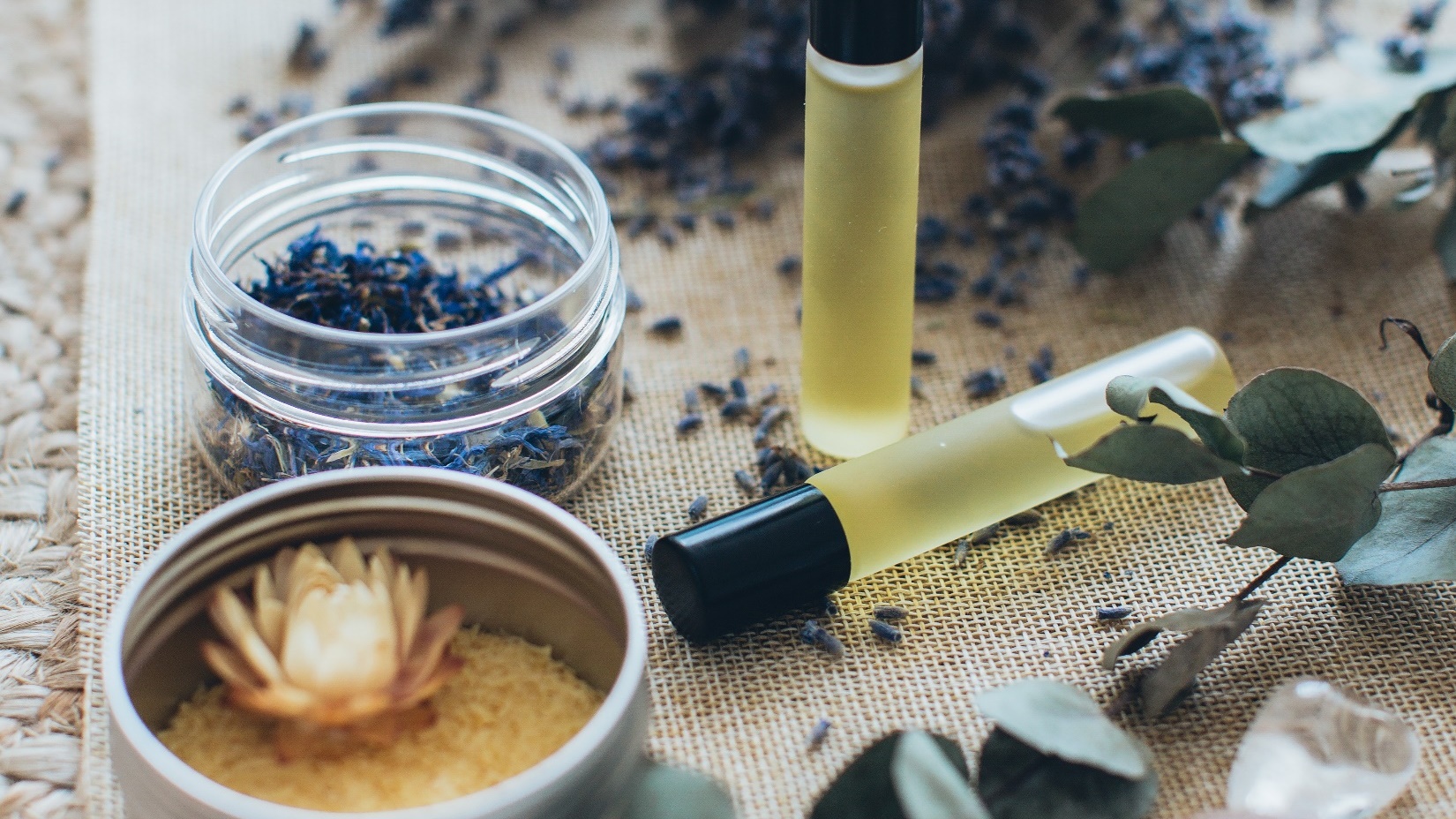 Our Story
2021
Bali store opens in Ubud.
Lorem ipsum dolor sit amet, consectetuer adipiscing elit. Maecenas porttitor congue massa. Fusce posuere, magna sed pulvinar ultricies, purus lectus malesuada libero, sit amet commodo magna eros quis urna.

Nunc viverra imperdiet enim. Fusce est. Vivamus a tellus.
2020
Best Social Media Team Award.
2019
Best New Spa 2019 Award.
2018
Flagship store opens in New York.
2017
Established in 2017 in London, England.
“It is nice finding that place where you can just go and relax.”
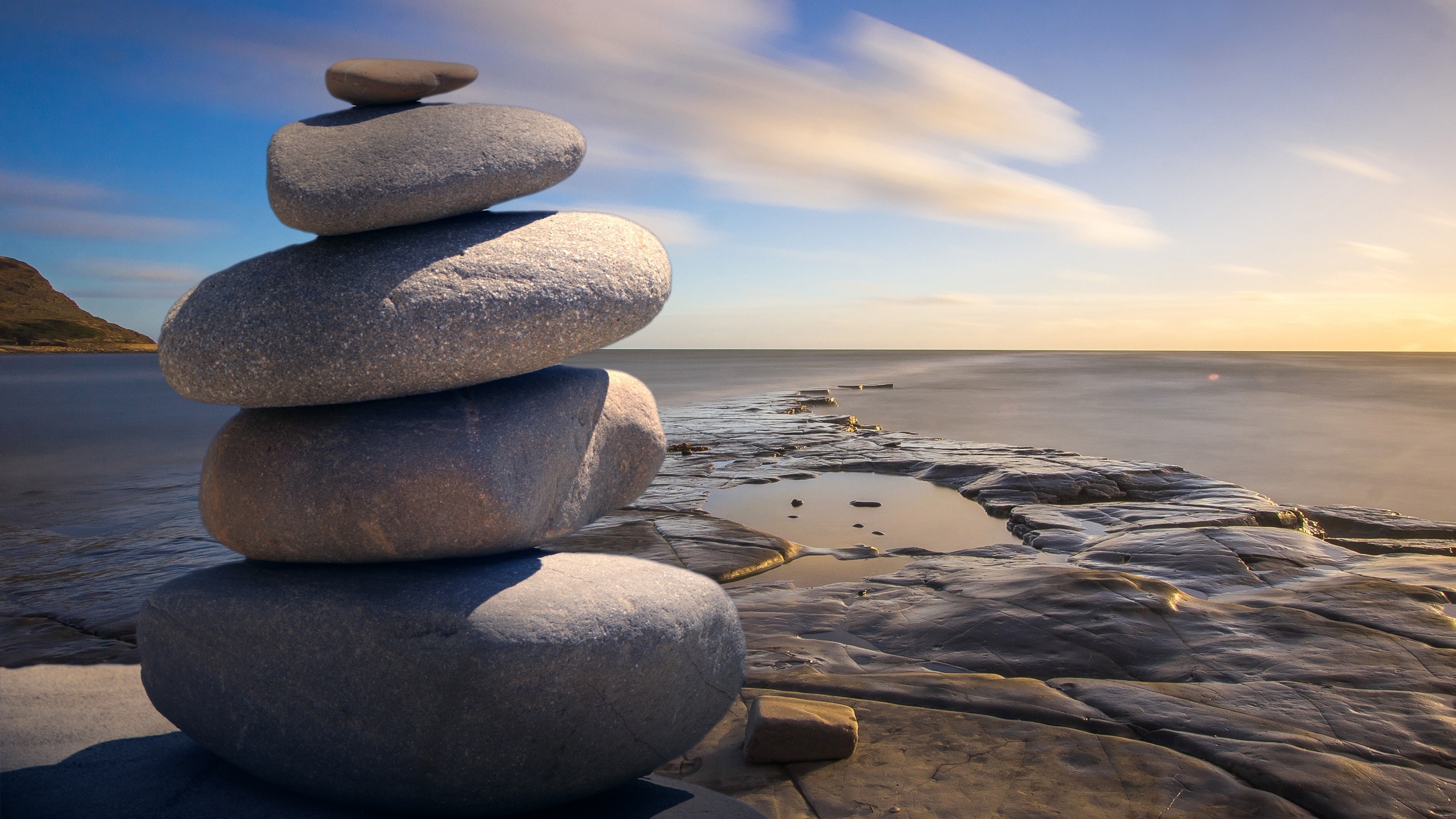 - Moises Arias
05
OUR PRODUCTS
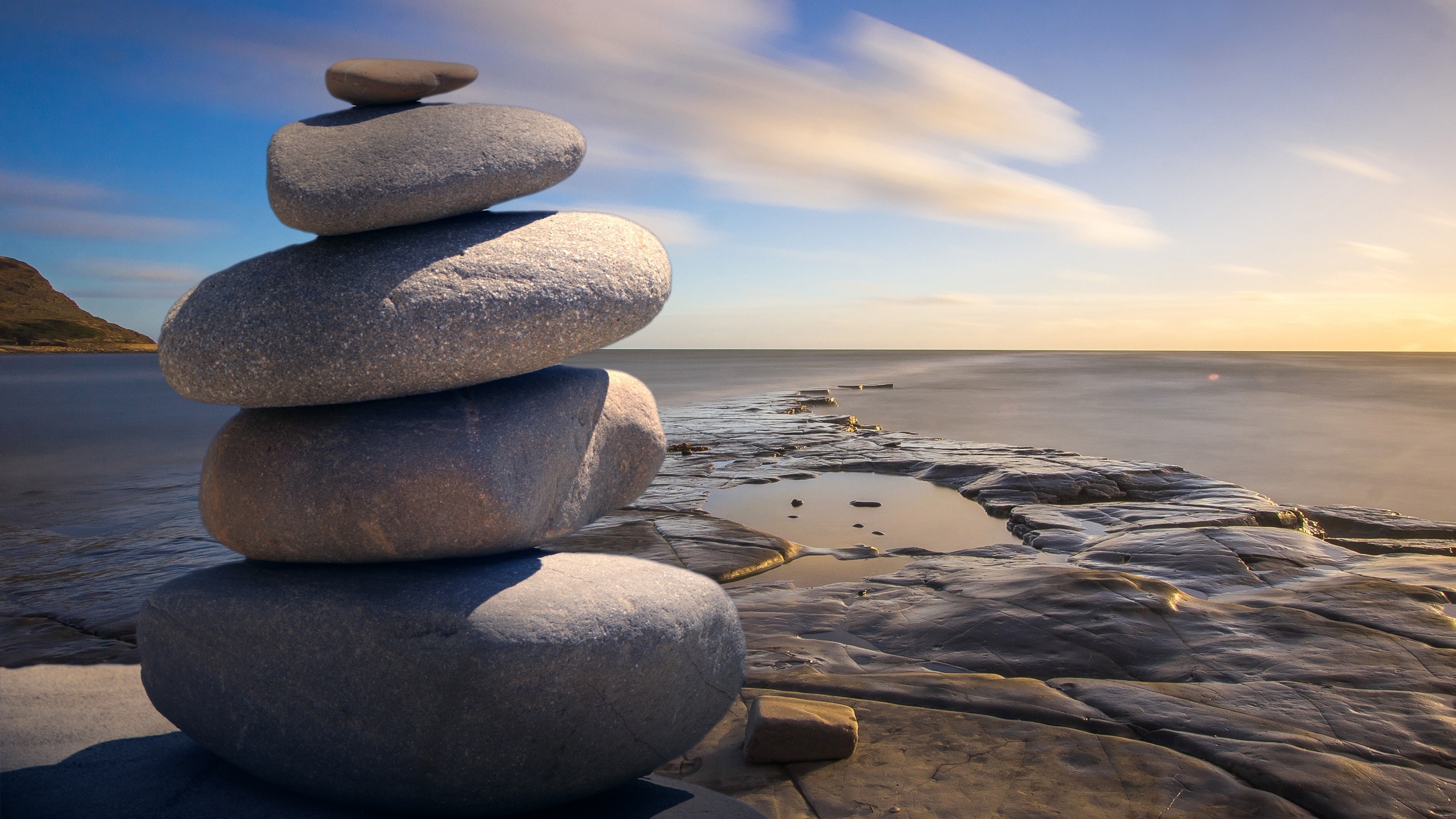 Our Products
Lorem ipsum dolor sit amet, consectetuer adipiscing elit. Maecenas porttitor congue massa. Fusce posuere, magna sed pulvinar ultricies, purus lectus malesuada libero, sit amet commodo magna eros quis urna.
FACIALS
MANICURES
PEDICURE
MASSAGE
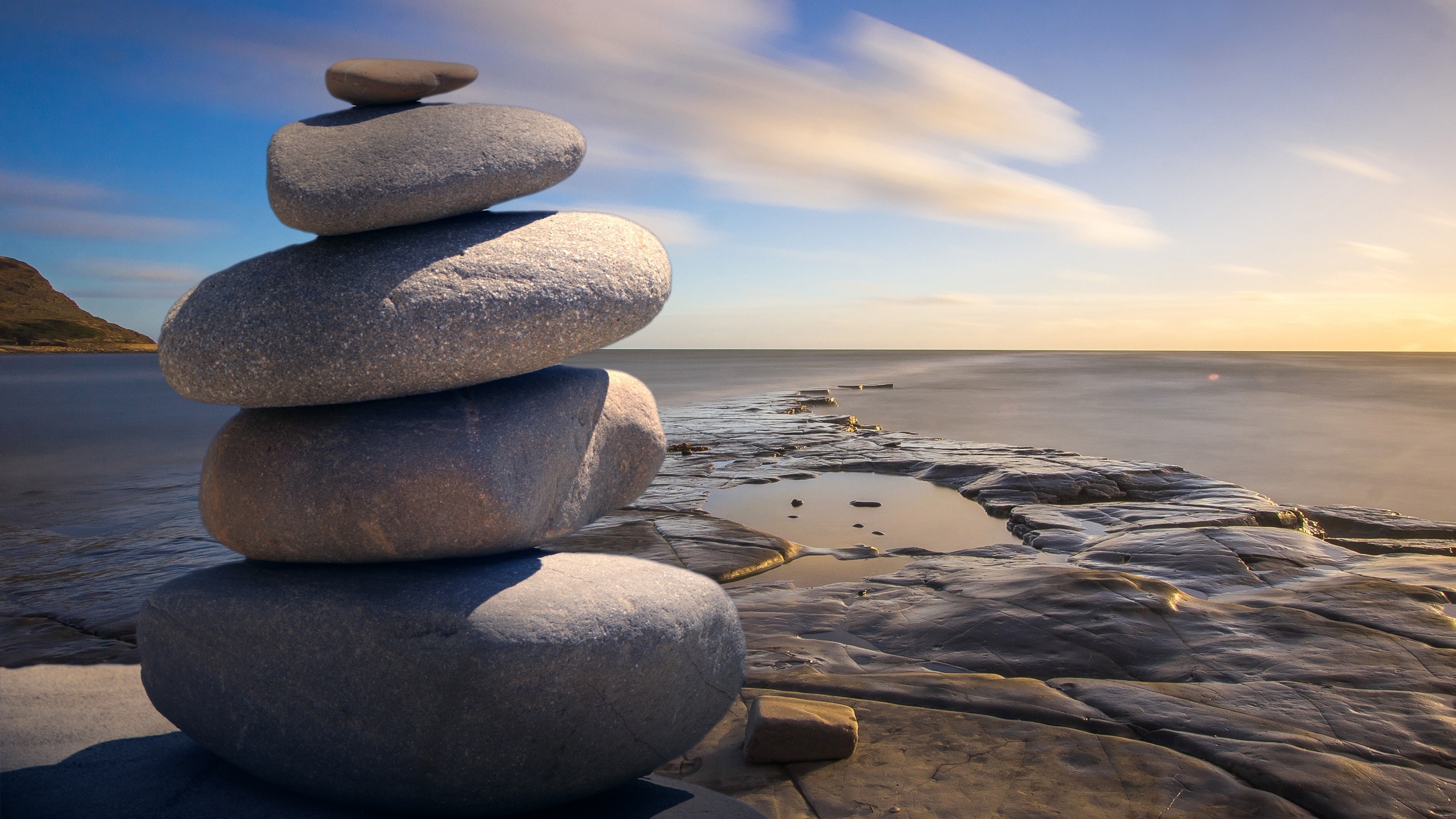 Facials
Lorem ipsum dolor sit amet, consectetuer adipiscing elit. Maecenas porttitor congue massa. Fusce posuere, magna sed pulvinar ultricies, purus lectus malesuada libero, sit amet commodo magna eros quis urna.

Nunc viverra imperdiet enim. Fusce est. Vivamus a tellus.

Pellentesque habitant morbi tristique senectus et netus et malesuada fames ac turpis egestas. Proin pharetra nonummy pede. Mauris et orci.

Point number 1 goes here. 
Point number 2 goes here. 
Point number 3 goes here. 
Point number 4 goes here.
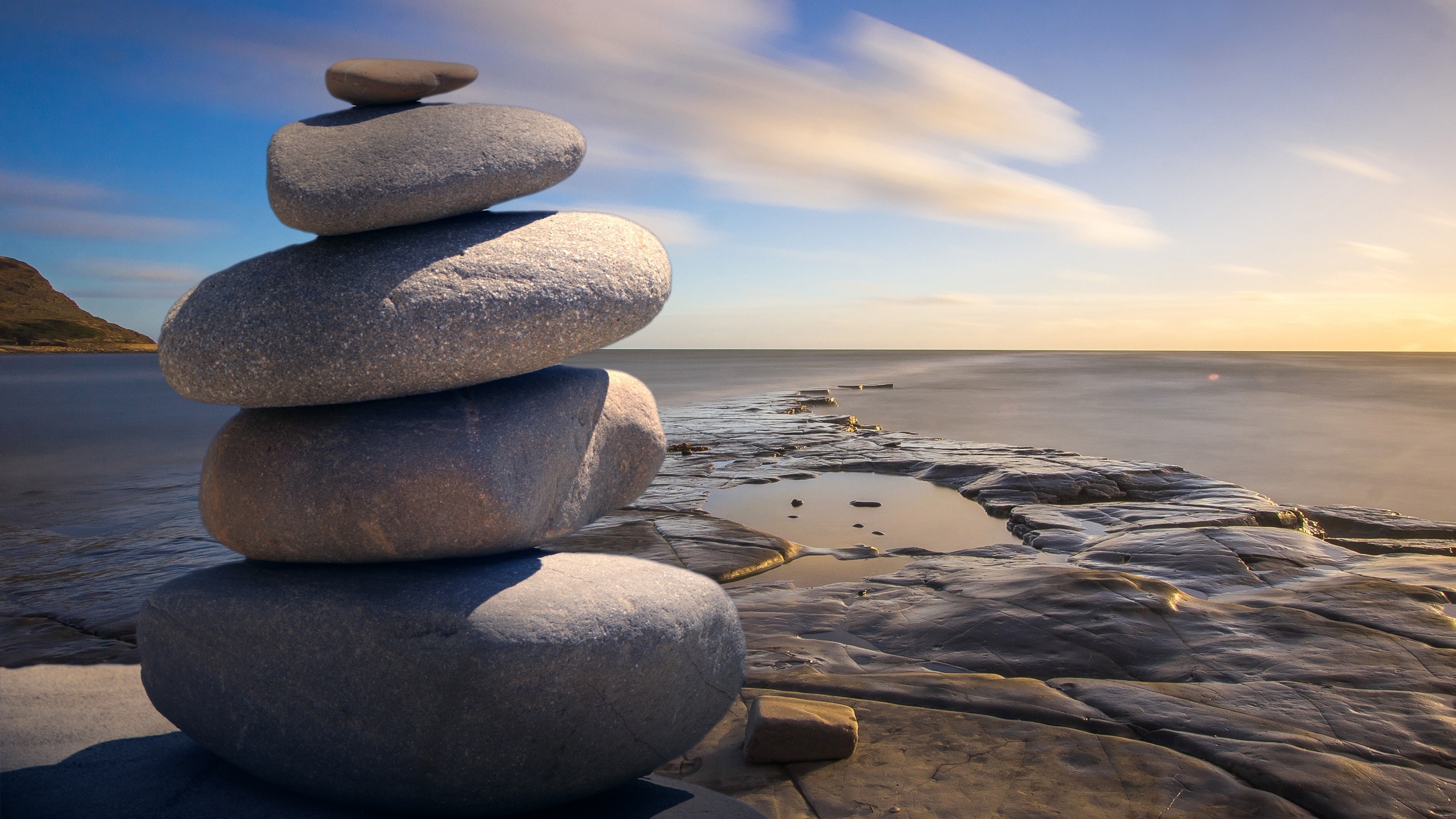 Massage
Lorem ipsum dolor sit amet, consectetuer adipiscing elit. Maecenas porttitor congue massa. Fusce posuere, magna sed pulvinar ultricies, purus lectus malesuada libero, sit amet commodo magna eros quis urna.

Nunc viverra imperdiet enim. Fusce est. Vivamus a tellus.

Pellentesque habitant morbi tristique senectus et netus et malesuada fames ac turpis egestas. Proin pharetra nonummy pede. Mauris et orci.

Point number 1 goes here. 
Point number 2 goes here. 
Point number 3 goes here. 
Point number 4 goes here.
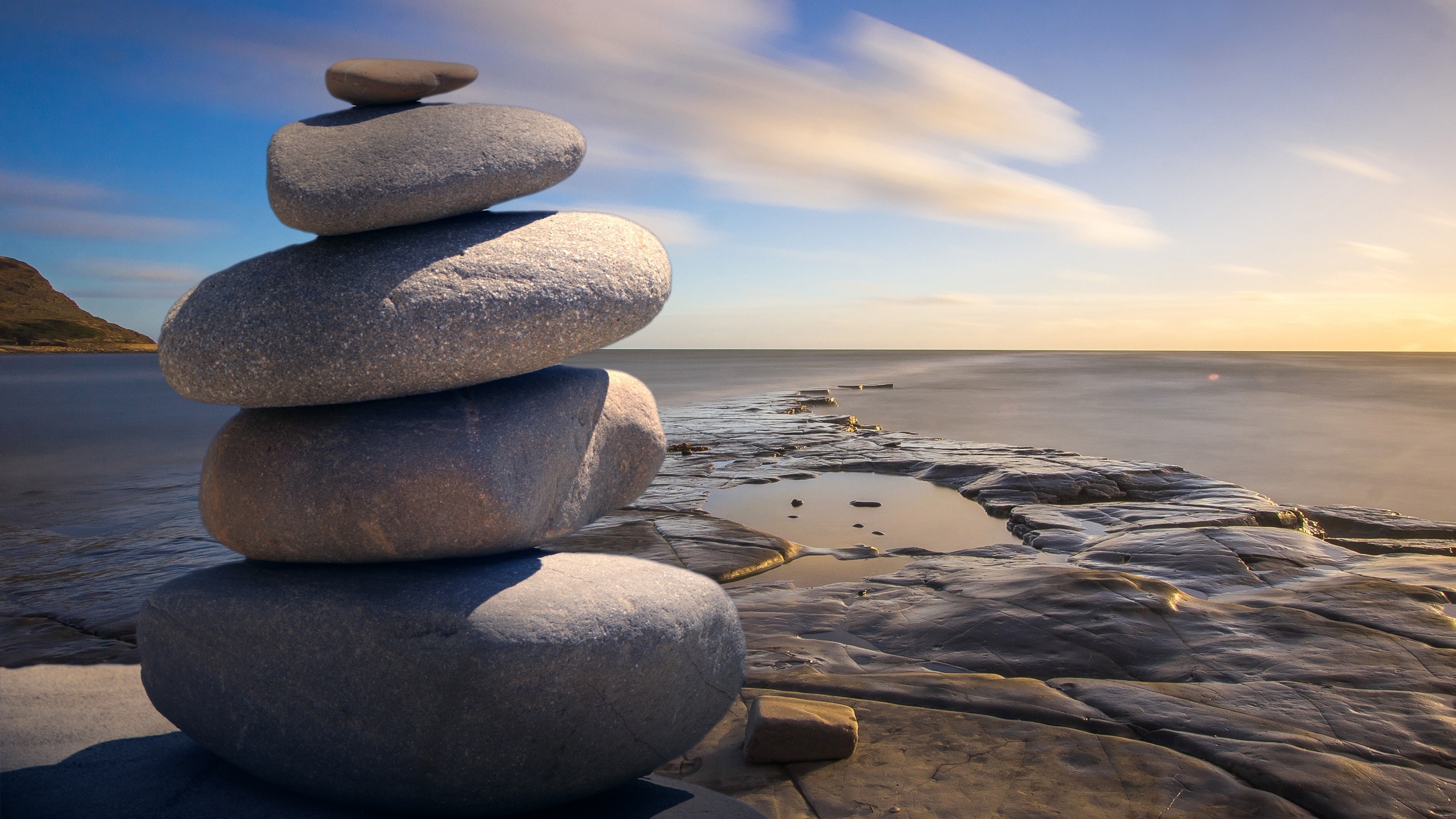 Manicures
Lorem ipsum dolor sit amet, consectetuer adipiscing elit. Maecenas porttitor congue massa. Fusce posuere, magna sed pulvinar ultricies, purus lectus malesuada libero, sit amet commodo magna eros quis urna.

Nunc viverra imperdiet enim. Fusce est. Vivamus a tellus.

Pellentesque habitant morbi tristique senectus et netus et malesuada fames ac turpis egestas. Proin pharetra nonummy pede. Mauris et orci.

Point number 1 goes here. 
Point number 2 goes here. 
Point number 3 goes here. 
Point number 4 goes here.
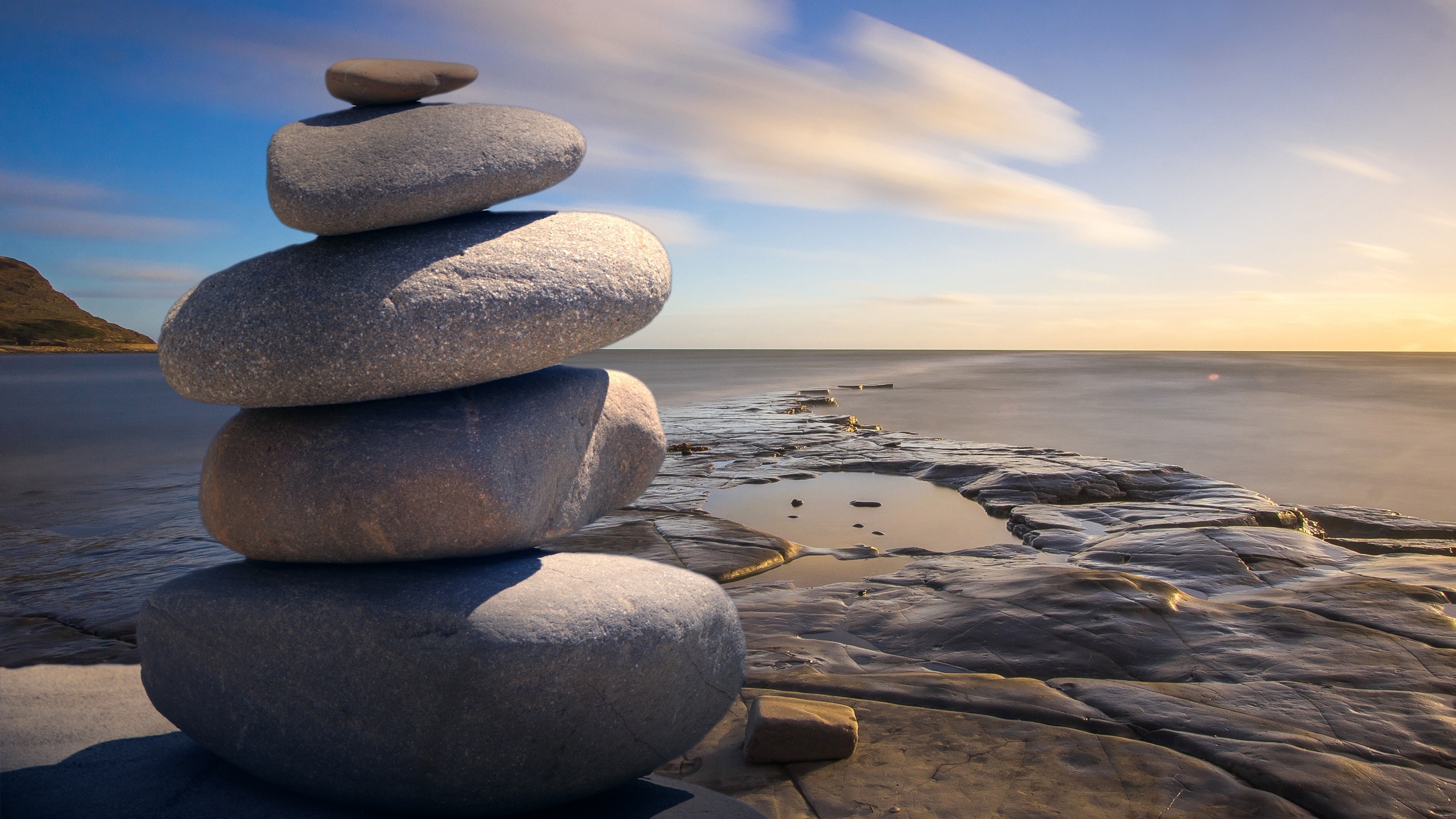 Pedicures
Lorem ipsum dolor sit amet, consectetuer adipiscing elit. Maecenas porttitor congue massa. Fusce posuere, magna sed pulvinar ultricies, purus lectus malesuada libero, sit amet commodo magna eros quis urna.

Nunc viverra imperdiet enim. Fusce est. Vivamus a tellus.

Pellentesque habitant morbi tristique senectus et netus et malesuada fames ac turpis egestas. Proin pharetra nonummy pede. Mauris et orci.

Point number 1 goes here. 
Point number 2 goes here. 
Point number 3 goes here. 
Point number 4 goes here.
“It is nice finding that place where you can just go and relax.”
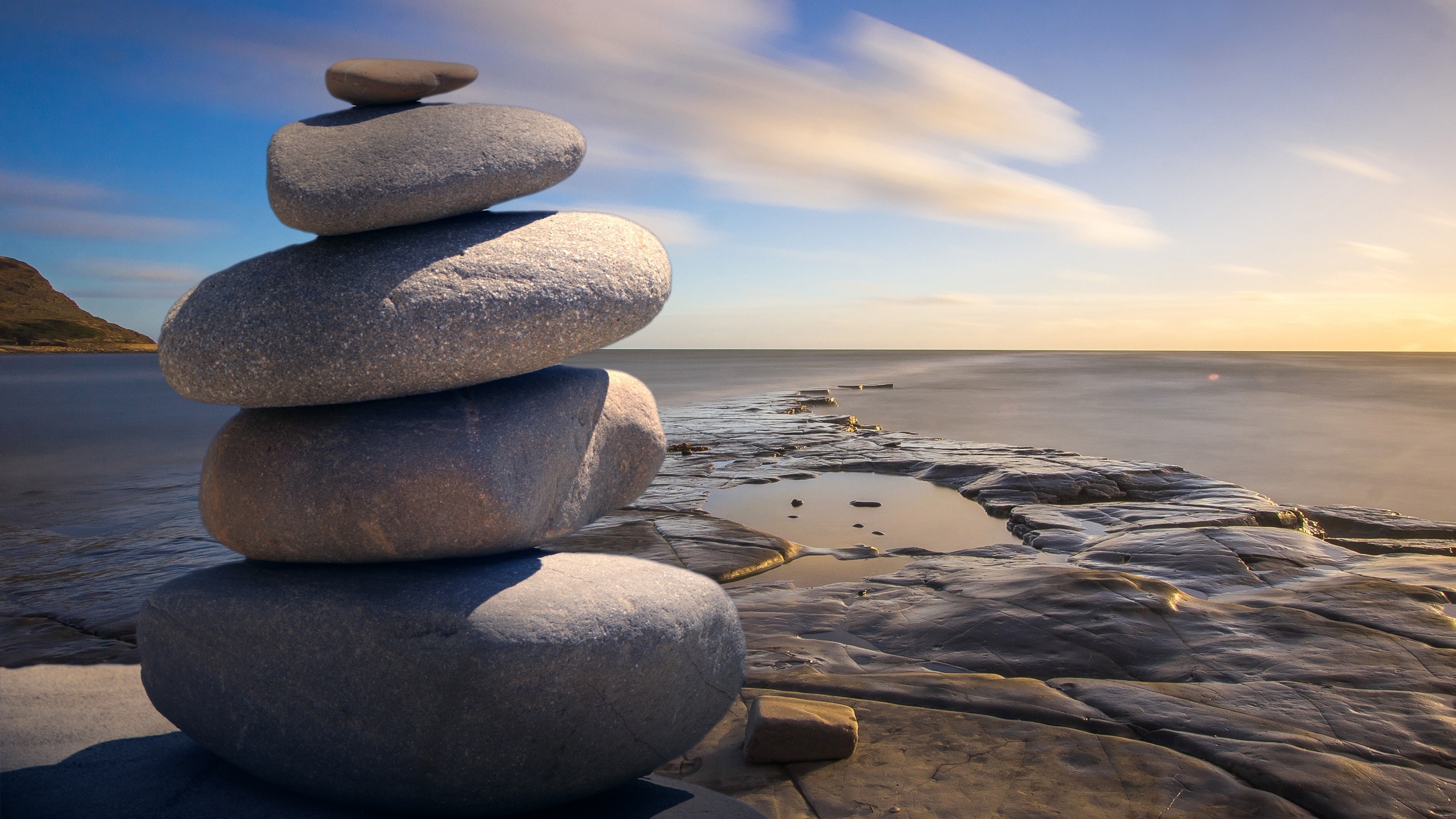 - Moises Arias
06
BOOKING
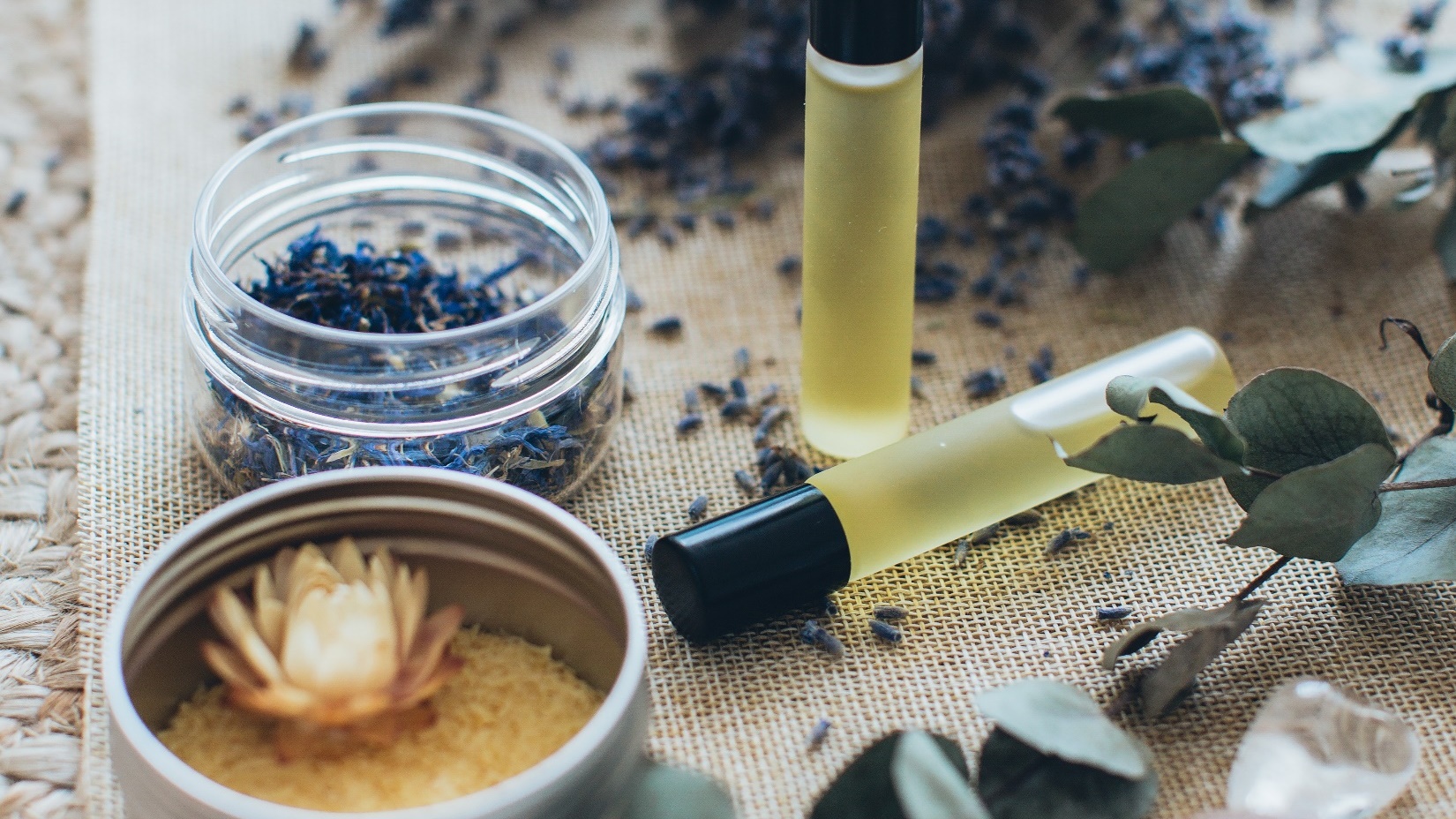 Booking
START
BOOK APPOINTMENT
Lorem ipsum dolor sit amet, consectetuer adipiscing elit. Maecenas porttitor congue massa. Fusce posuere, magna sed pulvinar ultricies, purus lectus malesuada libero, sit amet commodo magna eros quis urna.
SPOTS OPEN?
CONFIRM VIA EMAIL
FINISH
“It is nice finding that place where you can just go and relax.”
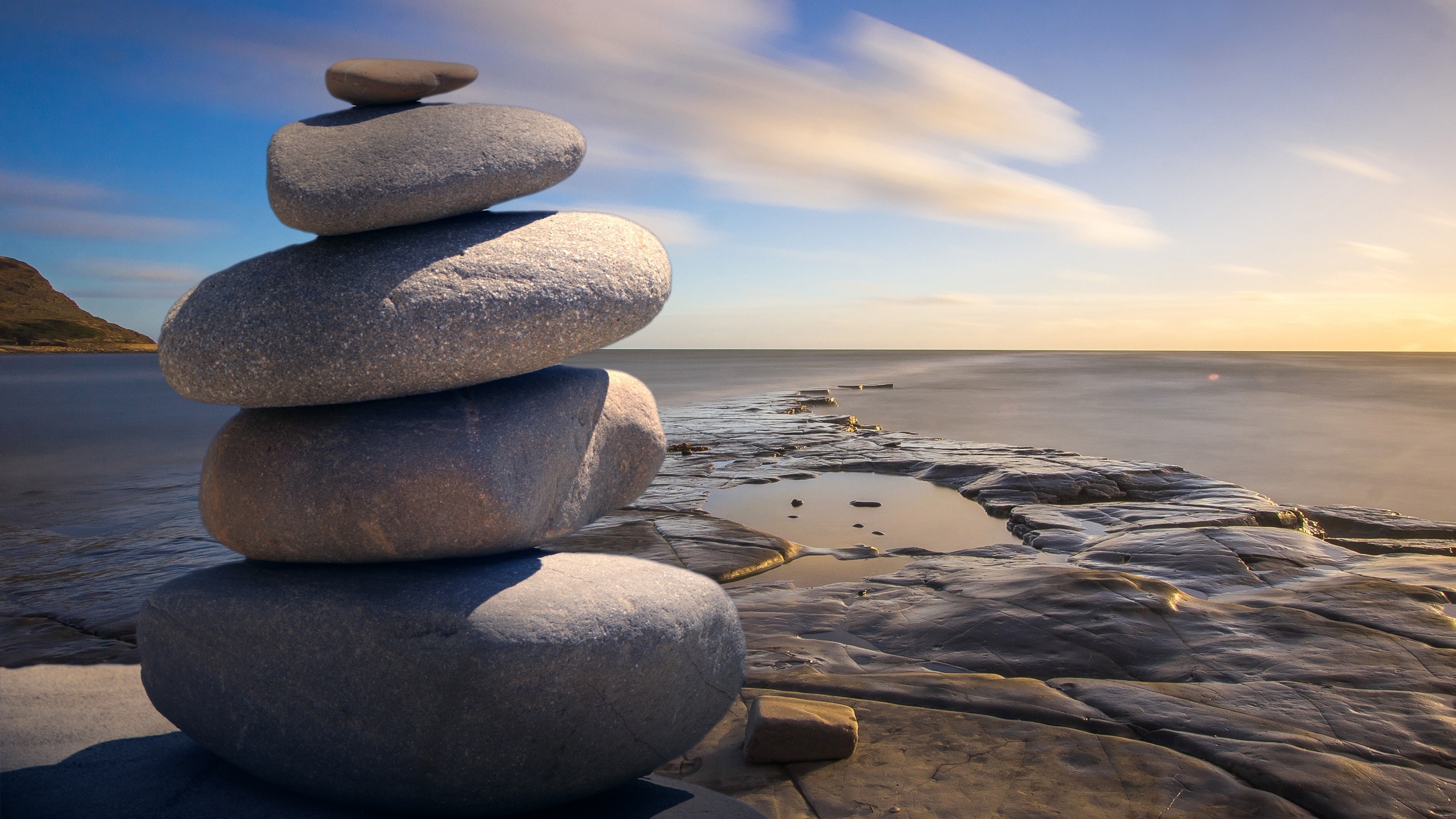 - Moises Arias
07
CONTACT US
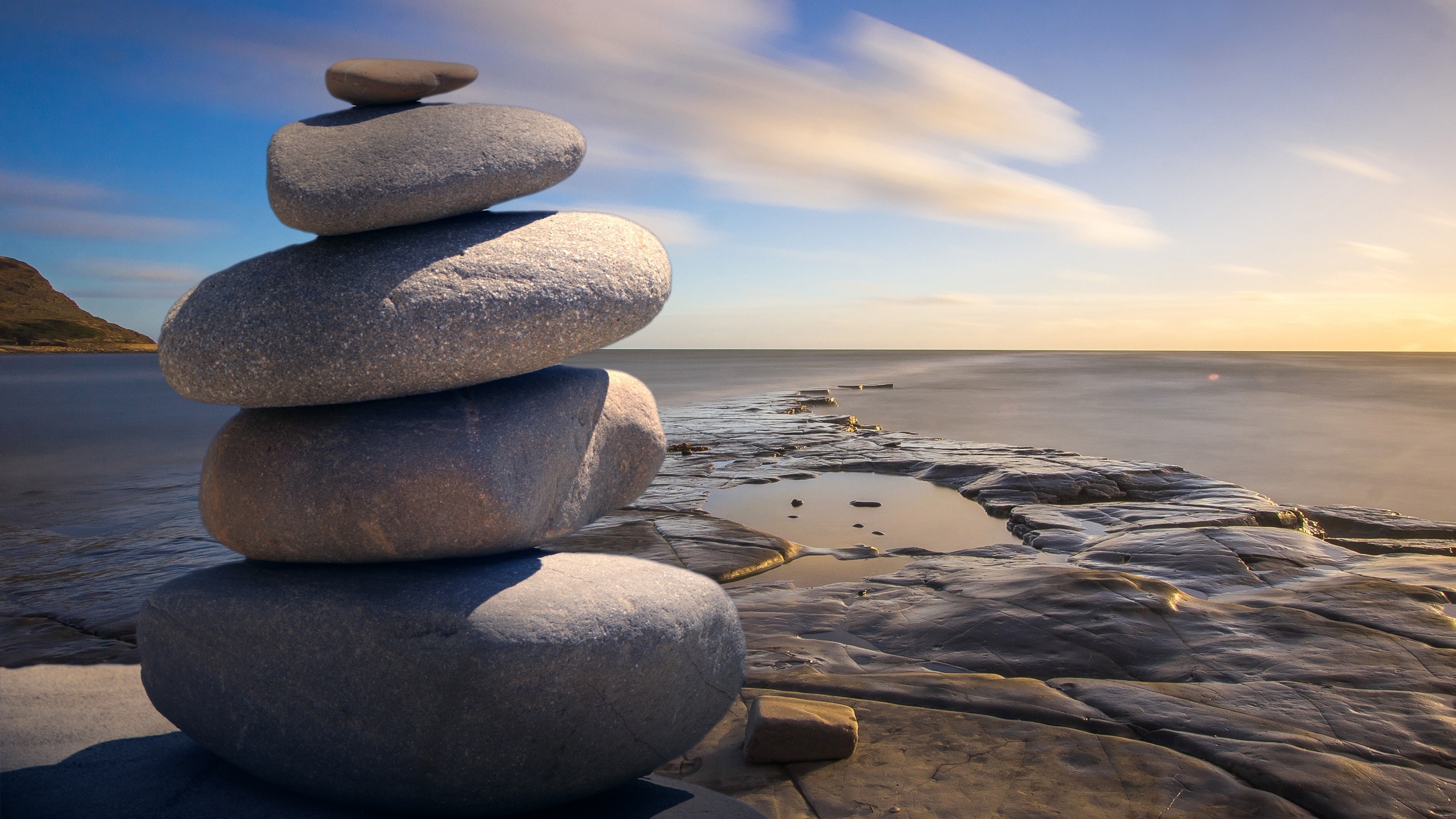 Contact Us
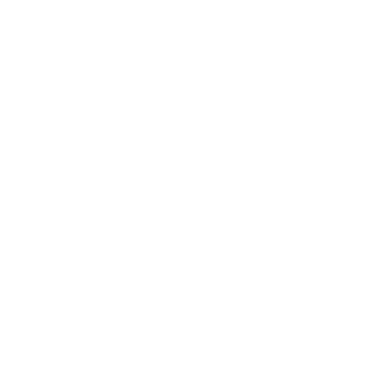 123 Main Street, New, 10001
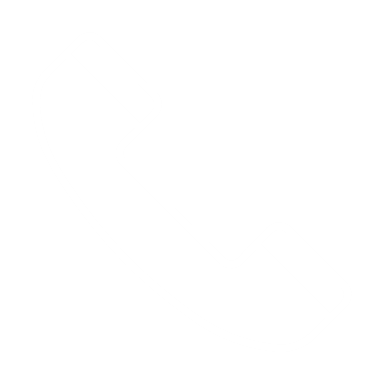 212-210-5428
hello@zenden.com
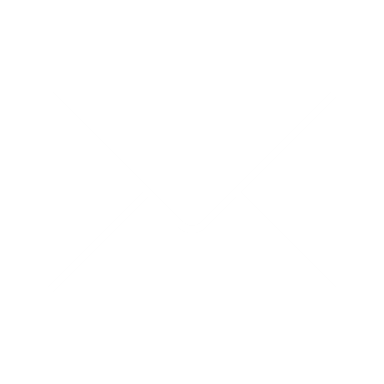 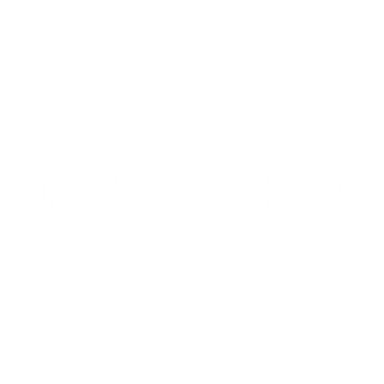 www.zenden.com
THANK YOU!
Credits:

Video by Pixabay 
World Map by Donata Bologna, IT 
Photo by Pixabay 
Photo by Andrea Piacquadio from Pexels
Photo by John Tekeridis from Pexels
Photo by Daria Shevtsova from Pexels
Icons by The Noun Project and IconFinder
Inspiration by Pinterest
hello and welcome to
the Zen Den